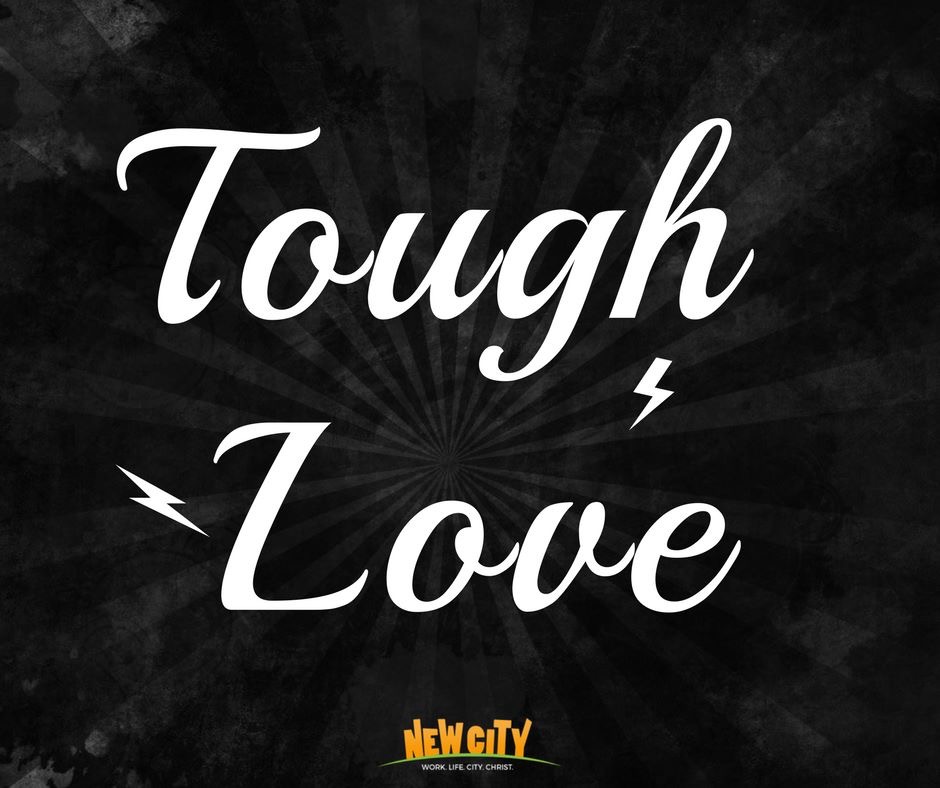 God is more concerned about our character than about our comfort
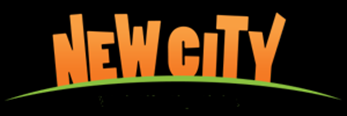 1) How God demonstrates His tough love to us

2) How we ought to give ourselves some tough love

3) How we ought to extend tough love to others
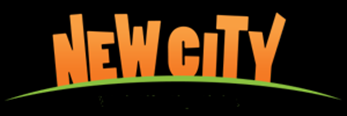 Tough love pulls us out of our sinfulness and tough love presses us into greater service of people
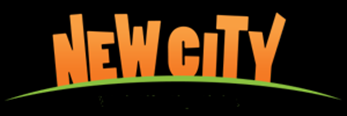 “15 When you spread out your hands in prayer, I hide my eyes from you; even when you offer many prayers, I am not listening. Your hands are full of blood! 16 Wash and make yourselves clean. Take your evil deeds out of my sight; stop doing wrong. 

17 Learn to do right; seek justice. Defend the oppressed. Take up the cause of the fatherless; plead the case of the widow. 

18 “Come now, let us settle the matter,” says the Lord. “Though your sins are like scarlet, they shall be as white as snow; though they are red as crimson, they shall be like wool.”

Isaiah 1:15-18 NIV
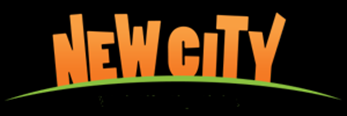 17 Learn to do right; seek justice. Defend the oppressed. Take up the cause of the fatherless; plead the case of the widow. 


Isaiah 1:17 NIV
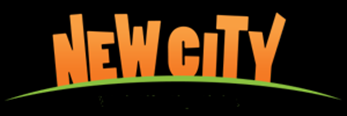 1) The Context of this Call

2) The Nature of this Call

3) Our Response to this Call
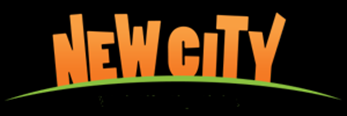 1) The Context of this Call
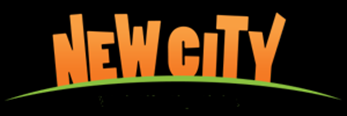 The book of Isaiah is a book of rebuke and warning, but its also a book of grace and redemption
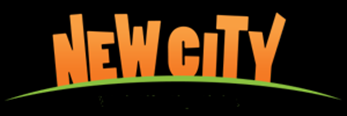 17 Learn to do right; seek justice. Defend the oppressed. Take up the cause of the fatherless; plead the case of the widow. 


Isaiah 1:17 NIV
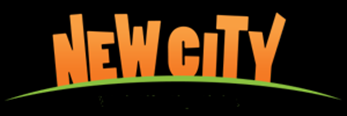 “ ‘When you reap the harvest of your land, do not reap to the very edges of your field or gather the gleanings of your harvest. 

Do not go over your vineyard a second time or pick up the grapes that have fallen. Leave them for the poor and the foreigner. I am the Lord your God. “ 
‘Do not steal. “
 ‘Do not lie. “ 
‘Do not deceive one another.”
Leviticus 19:9-11 NIV
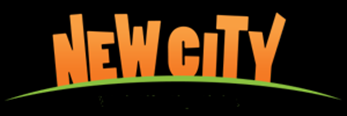 We live without margins, because in our pride and in our fear, we are using up all the margins on ourselves.
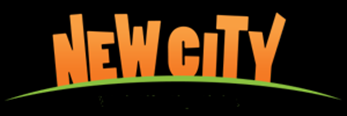 17 Learn to do right; seek justice. Defend the oppressed. Take up the cause of the fatherless; plead the case of the widow. 


Isaiah 1:17 NIV
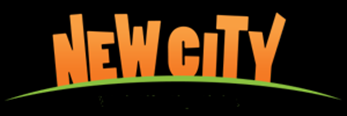 2) The Nature of this Call
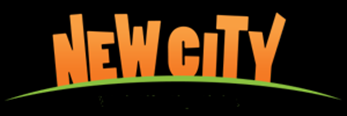 17 Learn to do right; seek justice. Defend the oppressed. Take up the cause of the fatherless; plead the case of the widow. 


Isaiah 1:17 NIV
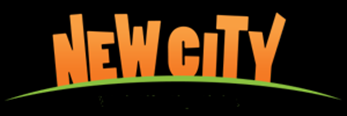 The Nature of this Call
This call will bless these women
The Nature of this Call
This call will bless these women
This call will disciple us
The Nature of this Call
This call will bless these women
This call will disciple us
This call will teach us to be missional
3) Our Response to this Call
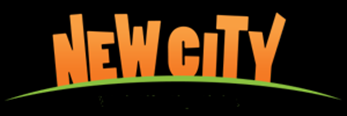 For us who believe in Jesus, the rebuke of God is never punitive; it is always redemptive
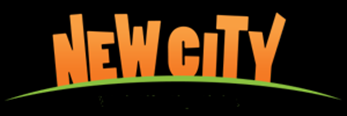 ““Come now, let us settle the matter,” says the Lord. 

“Though your sins are like scarlet, they shall be as white as snow; though they are red as crimson, they shall be like wool.”

Isaiah 1:18 NIV
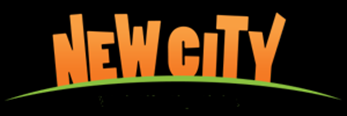